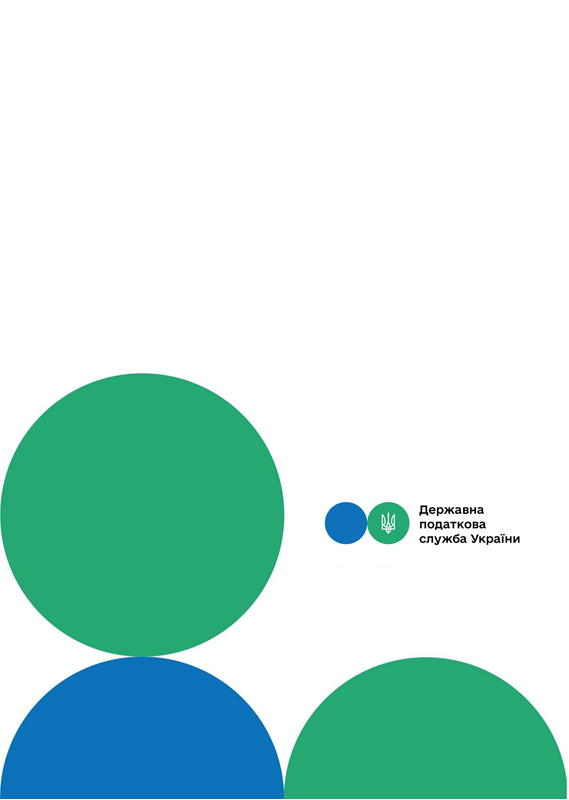 Головне управління ДПС у м. Києві
Друзі, підписуйтеся на офіційні сторінки Державної податкової служби України у соціальних мережах, де ви зможете переглянути новини, актуальні роз'яснення податкових новацій, а також інфографіки, коментарі керівництва, фахівців служби! Буде корисно та цікаво!
Спілкуйтеся з податковою службою дистанційно за допомогою сервісу  «InfoTAX»:
Хто повинен надати пояснення та/або копії документів, у разі зупинення реєстрації в ЄРПН розрахунку коригування до податкової накладної, який передбачає зменшення суми компенсації вартості товарів/послуг: покупець чи продавець?
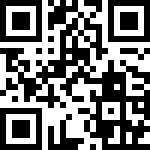 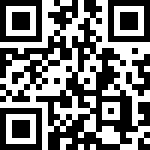 канал ДПС «Telegram»
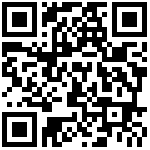 сторінка на «Youtube» каналі ДПС
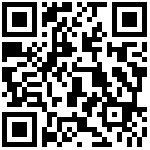 сторінка ДПС на «Facеbook»
Офіційний веб-портал  Державної податкової  служби України: tax.gov.ua
Інформаційно-довідковий департамент ДПС: 0-800-501-007
Серпень 2022
3
тРАВ
Головне  управління ДПС у м. Києві повідомляє, що у разі зупинення реєстрації в Єдиному реєстрі податкових накладних розрахунку коригування до податкової накладної, який передбачає зменшення суми компенсації вартості товарів/послуг, пояснення та копії документів, необхідні для прийняття контролюючим органом рішення про реєстрацію розрахунку коригування в ЄРПН, подаються платником податків – продавцем, який зазначений в розрахунку коригування та податковій накладній, що коригується. 
	Згідно з п. 10 Порядку зупинення реєстрації податкової накладної/розрахунку коригування в Єдиному реєстрі податкових накладних, затвердженого постановою Кабінету Міністрів України від 11 грудня 2019 року № 1165 «Про затвердження порядків з питань зупинення реєстрації податкової накладної/розрахунку коригування в Єдиному реєстрі податкових накладних» у разі зупинення реєстрації податкової накладної/розрахунку коригування в ЄРПН контролюючий орган протягом операційного дня надсилає (в електронній формі у текстовому форматі) в автоматичному режимі платнику податку квитанцію про зупинення реєстрації податкової накладної/розрахунку коригування, яка є підтвердженням зупинення такої реєстрації. 
	Пунктом 11 Порядку визначено, що у квитанції про зупинення реєстрації податкової накладної/розрахунку коригування зазначаються: 
номер та дата складення податкової накладної/розрахунку коригування;
критерій (критерії) ризиковості платника податку та/або ризиковості здійснення операцій, на підставі якого (яких) зупинено реєстрацію податкової накладної/розрахунку коригування в ЄРПН, з розрахованим показником за кожним критерієм, якому відповідає платник податку;
пропозиція щодо надання платником податку пояснень та копій документів, необхідних для розгляду питання прийняття контролюючим органом рішення про реєстрацію податкової накладної/розрахунку коригування в ЄРПН або відмову в такій реєстрації.
	Пунктом 192.1 ст. 192 Податкового кодексу України передбачено, що розрахунок коригування, складений постачальником товарів/послуг до податкової накладної, яка складена на отримувача – платника податку, підлягає реєстрації в ЄРПН отримувачем (покупцем) товарів/послуг, якщо передбачається зменшення суми компенсації вартості товарів/послуг їх постачальнику, для чого постачальник надсилає складений розрахунок коригування отримувачу.
	Отже, у разі зупинення реєстрації в ЄРПН розрахунку коригування, який передбачає зменшення суми компенсації вартості товарів/послуг, пояснення та копії документів, необхідних для прийняття контролюючим органом рішення про реєстрацію розрахунку коригування в ЄРПН, подаються платником податків – продавцем, що зазначений в розрахунку коригування та податковій накладній, яка коригується.
1
2